Wat doe ik hier vandaag?

 Jezus is de overwinnaar. Ik leer wat Hij overwonnen heeft en wat dit voor mij te betekenen heeft.
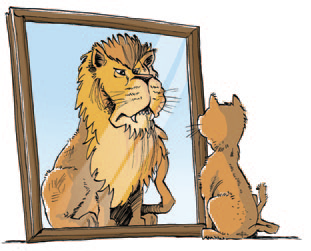 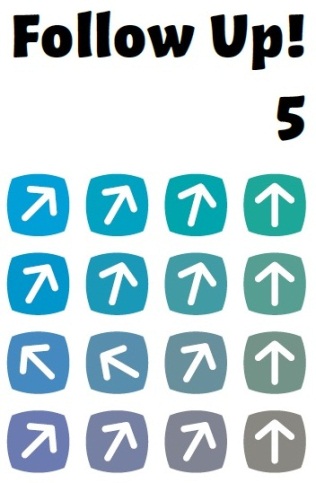 Les 13 De Zoon wint
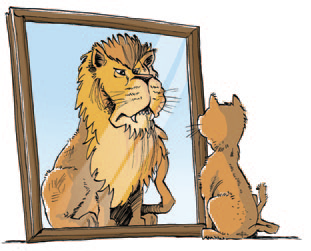 Les 13 De Zoon wint
Overwinningsfeest
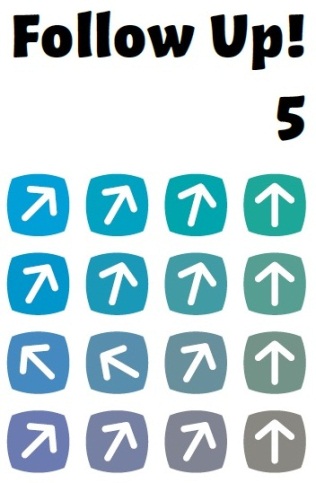 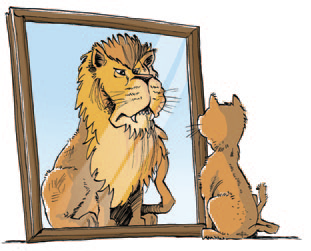 Les 13 De Zoon wint
Duivel
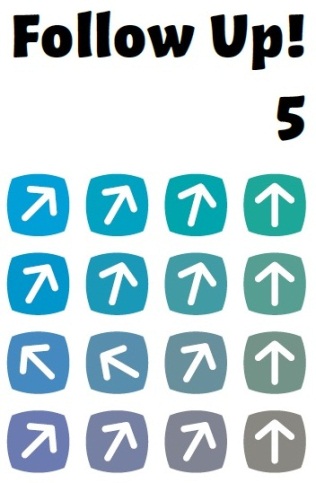 Deuteronomium 8: 2
Denk aan de tocht die de HEER, uw God, u door de woestijn heeft laten maken, veertig jaar lang. Hij wilde u zijn macht laten voelen en u op de proef stellen, om te ontdekken wat er in uw hart leefde: gehoorzaamheid aan zijn geboden of niet.
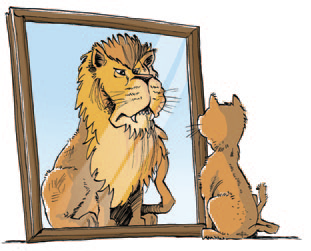 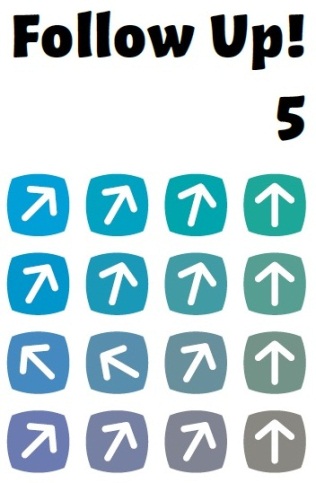 Les 13 De Zoon wint
Matteüs 4: 1-11
1 Daarna werd Jezus door de Geest meegevoerd naar de woestijn om door de duivel op de proef gesteld te worden. 2 Nadat hij veertig dagen en veertig nachten had gevast, had hij grote honger. 3 Nu kwam de beproever naar hem toe en zei: ‘Als u de Zoon van God bent, beveel dan die stenen in broden te veranderen.’ 4 Maar Jezus gaf hem ten antwoord: ‘Er staat geschreven: “De mens leeft niet van brood alleen, maar van ieder woord dat klinkt uit de mond van God.”’ 5 Vervolgens nam de duivel hem mee naar de heilige stad en zette hem op het hoogste punt van de tempel. 6 Hij zei tegen hem: ‘Als u de Zoon van God bent, spring dan naar beneden.
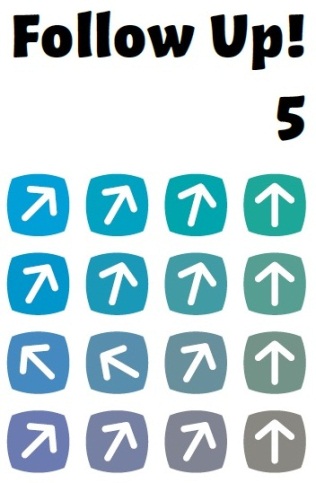 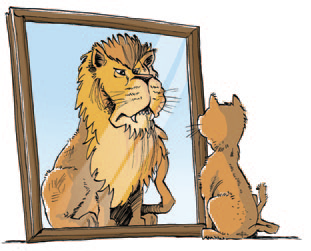 Les 13 De Zoon wint
Want er staat geschreven: “Zijn engelen zal hij opdracht geven om u op hun handen te dragen, zodat u uw voet niet zult stoten aan een steen.”’ 7 Jezus antwoordde: ‘Er staat ook geschreven: “Stel de Heer, uw God, niet op de proef.”’ 8 De duivel nam hem opnieuw mee, nu naar een zeer hoge berg. Hij toonde hem alle koninkrijken van de wereld in al hun pracht 9 en zei: ‘Dit alles zal ik u geven als u voor mij neervalt en mij aanbidt.’ 10 Daarop zei Jezus tegen hem: ‘Ga weg, Satan! Want er staat geschreven: “Aanbid de Heer, uw God, vereer alleen hem.”’ 11 Daarna liet de duivel hem met rust, en meteen kwamen er engelen om voor hem te zorgen.
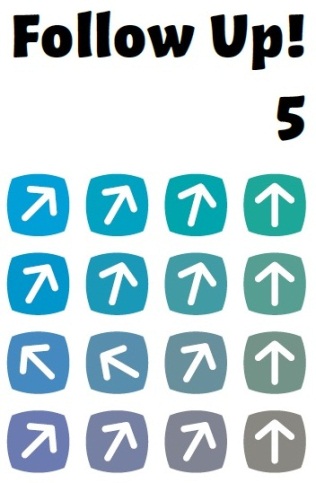 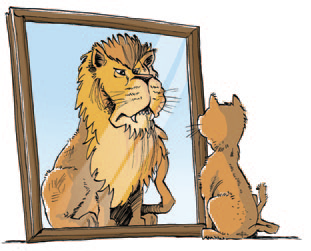 Les 13 De Zoon wint
Jakobus 1: 2 en 3
2 Het moet u tot grote blijdschap stemmen, broeders en zusters, als u allerlei beproevingen ondergaat. 
3 Want u weet: wanneer uw geloof op de proef wordt gesteld, leidt dat tot standvastigheid.
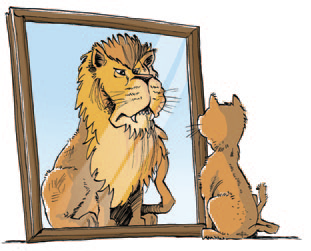 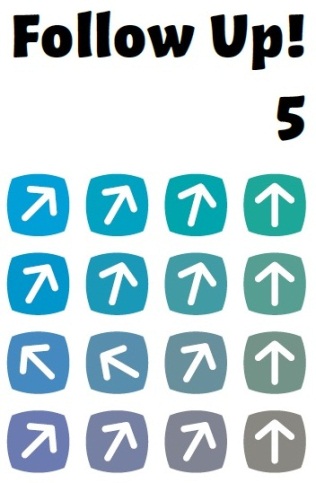 Les 13 De Zoon wint
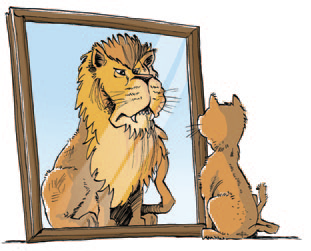 Les 13 De Zoon wint
Dood
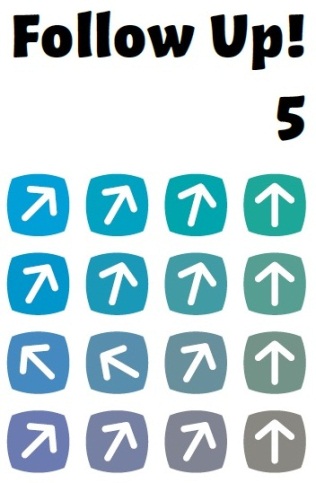 Johannes 11: 21-27
Marta zei tegen Jezus: ‘Als u hier was geweest, Heer, zou mijn broer niet gestorven zijn. 22 Maar zelfs nu weet ik dat God u alles zal geven wat u vraagt.’ 23 Jezus zei: ‘Je broer zal uit de dood opstaan.’ 24 ‘Ja,’ zei Marta, ‘ik weet dat hij bij de opstanding op de laatste dag zal opstaan.’ 25 Maar Jezus zei: ‘Ik ben de opstanding en het leven. Wie in mij gelooft zal leven, ook wanneer hij sterft, 26 en ieder die leeft en in mij gelooft zal nooit sterven. Geloof je dat?’ 27 ‘Ja Heer,’ zei ze, ‘ik geloof dat u de messias bent, de Zoon van God die naar de wereld zou komen.’
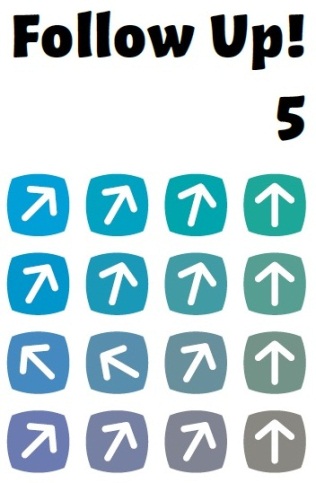 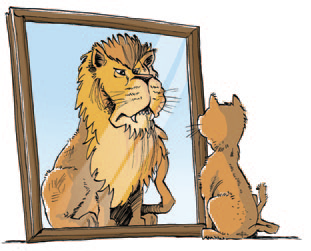 Les 13 De Zoon wint
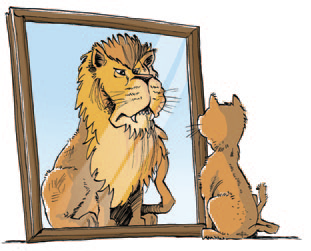 Les 13 De Zoon wint
Overwinnaars
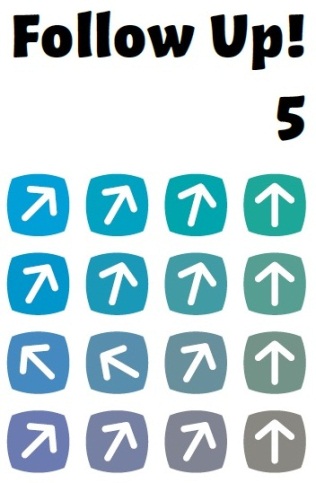 Efeziërs 3: 16-20
Moge hij vanuit zijn rijke luister uw innerlijke wezen kracht en sterkte schenken door zijn Geest, 17 zodat door uw geloof Christus kan gaan wonen in uw hart, en u geworteld en gegrondvest blijft in de liefde. 18 Dan zult u met alle heiligen de lengte en de breedte, de hoogte en de diepte kunnen begrijpen, 19 ja de liefde van Christus kennen die alle kennis te boven gaat, opdat u zult volstromen met Gods volkomenheid. 20 Aan hem die door de kracht die in ons werkt bij machte is oneindig veel meer te doen dan wij vragen of denken.
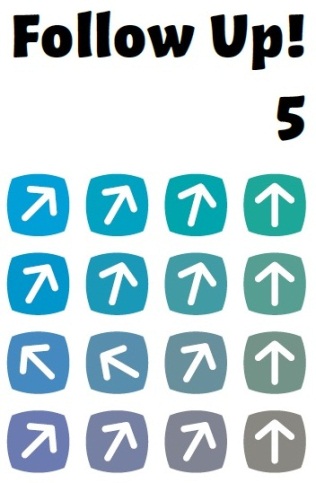 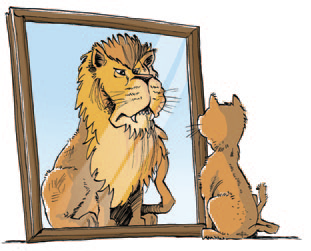 Les 13 De Zoon wint
Romeinen 8: 31-3931 Wat moeten wij hier verder over zeggen? Als God voor ons is, wie kan dan tegen ons zijn? 32 Zal hij, die zijn eigen Zoon niet heeft gespaard, maar hem omwille van ons allen heeft prijsgegeven, ons met hem niet alles schenken? 33 Wie zal Gods uitverkorenen aanklagen? God zelf spreekt hen vrij. 34 Wie zal hen veroordelen? Christus Jezus, die gestorven is, meer nog, die is opgewekt en aan de rechterhand van God zit, pleit voor ons. 35 Wat zal ons scheiden van de liefde van Christus? Tegenspoed, ellende of vervolging, honger of armoede, gevaar of het zwaard?
36 Er staat geschreven: ‘Om u worden wij dag na dag gedood en afgevoerd als schapen voor de slacht.’ 37 Maar wij zegevieren in dit alles glansrijk dankzij hem die ons heeft liefgehad. 38 Ik ben ervan overtuigd dat dood noch leven, engelen noch machten noch krachten, heden noch toekomst, 39 hoogte noch diepte, of wat er ook maar in de schepping is, ons zal kunnen scheiden van de liefde van God, die hij ons gegeven heeft in Christus Jezus, onze Heer.
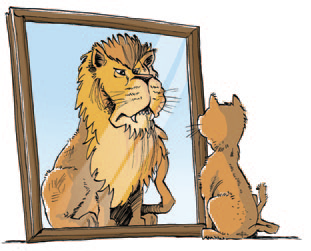 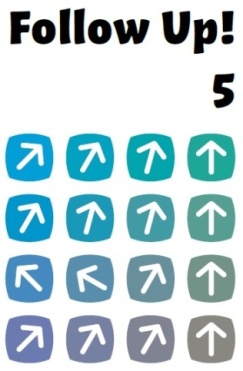 Les 13 De Zoon wint